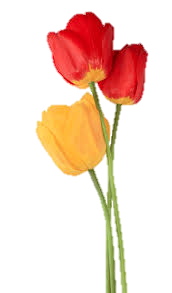 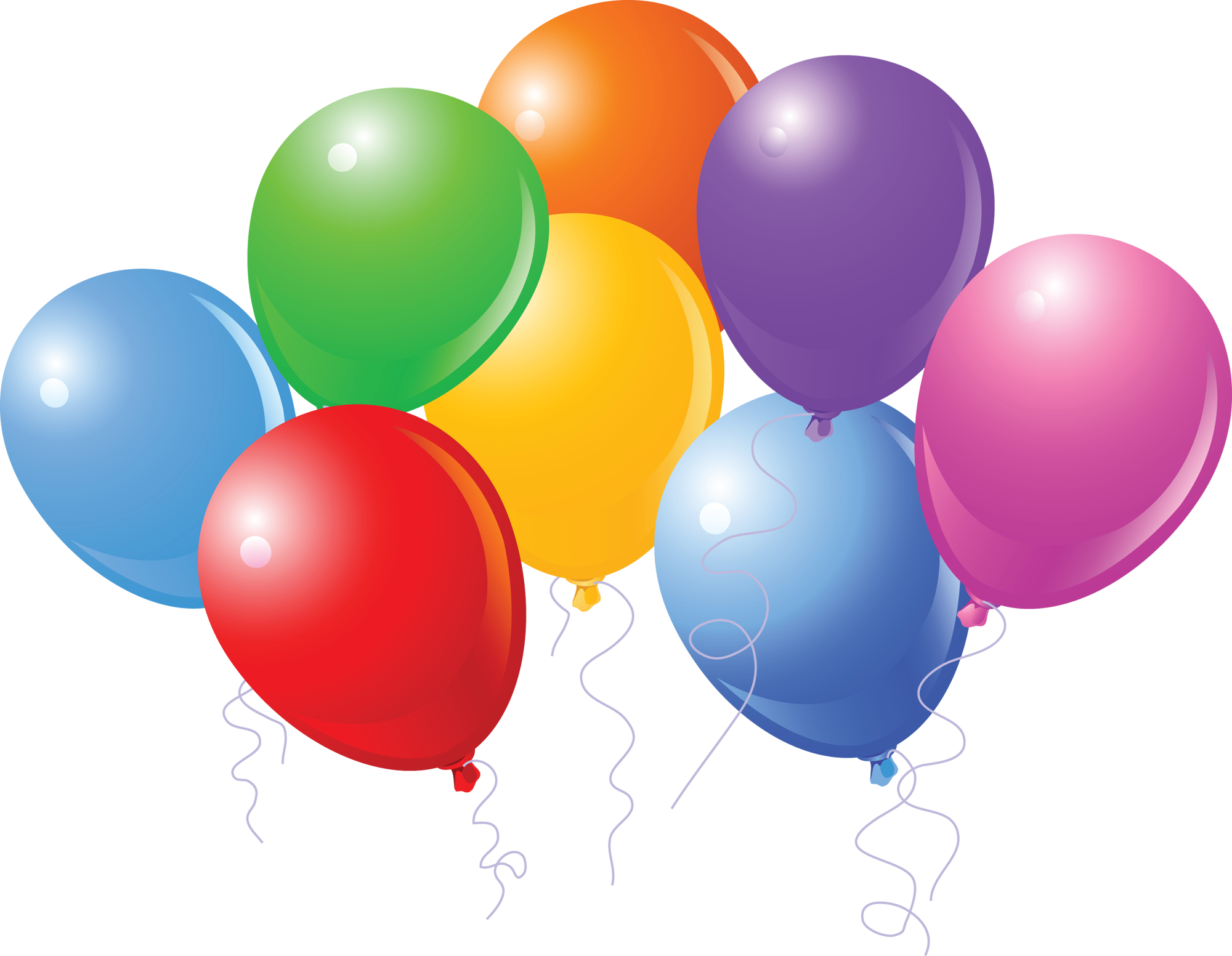 পরিচিতি
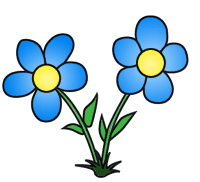 মোছাঃ ছাবিনা ইয়াছমিন
সহকারি শিক্ষক
শিবপুর উচ্চ বিদ্যালয়
বিরামপুর, দিনাজপুর।
বাংলা প্রথম পত্র
৭ম শ্রেণি
তিনি কে?
উপমহাদেশের প্রথম নারীবাদী মহিলা
ছবিটি দেখে চিন্তা কর
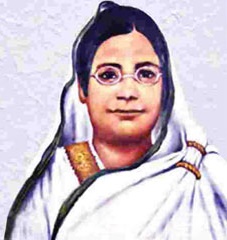 (প্রথম অংশ)

			   সেলিনা হোসেন
রোকেয়া সাখাওয়াত হোসেন
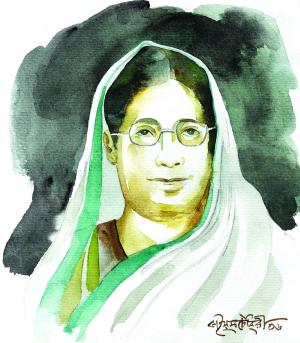 শিখনফল
এই পাঠে শিক্ষার্থীরা....
‘লেখক সেলিনা হোসেন’-এর সংক্ষিপ্ত জীবনী উল্লেখ করতে পারবে।
নির্বাচিত অংশটুকু (রোকেয়া..... পরিচিত হয়ে ওঠেন) শুদ্ধ উচ্চারণে পড়তে পারবে।
তৎকালীন  বাঙালি মুসলমান সমাজের অবস্থান ব্যাখ্যা করতে পারবে।
বেগম রোকেয়ার সংক্ষিপ্ত জীবনী উল্লেখ করতে পারবে।
লেখক পরিচিতি
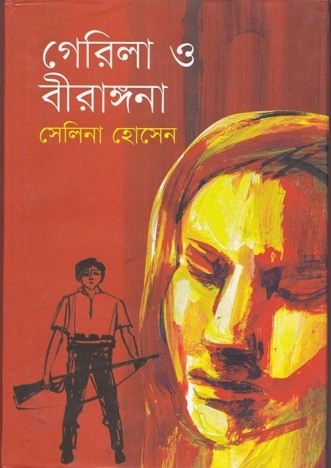 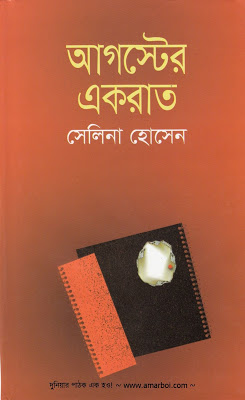 জন্ম-
১৯৪৭ খ্রিষ্টাব্দের ১৪ই
 জুন রাজশাহীতে
ভাষা
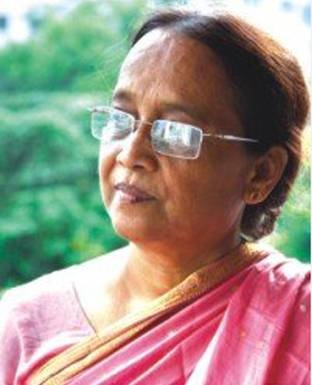 পৈত্রিক নিবাস
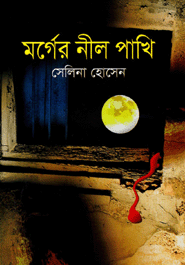 রচনাবলী
তাঁর লেখা বিশ্বের বিভিন্ন ভাষায় অনূদিত
লক্ষীপুর জেলার হাজিরপাড়া গ্রামে
পুরস্কার
পদ-
বাংলা একাডেমী সাহিত্য পুরস্কার,ফিলিপস সাহিত্য,
বাংলাদেশ চলচিত্র
বাংলা একাডেমীর পরিচালক পদে
সেলিনা হোসেন
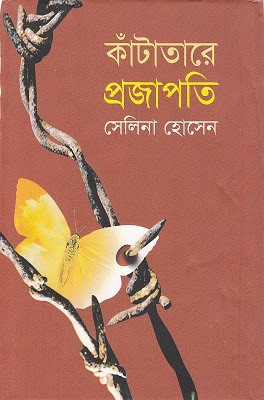 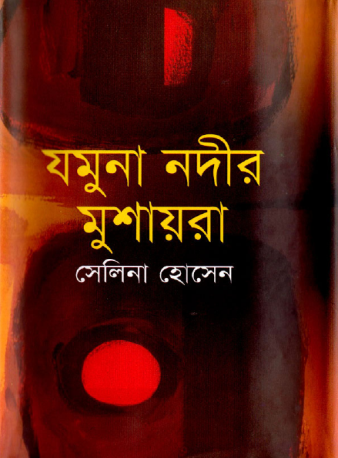 গ্রন্থ-
জলোচ্ছ্বাস, হাঙর নদী গ্রেনেড, মগ্ন চৈতন্যে শিস, ক্ষরণ, কাঁটাতারে প্রজাপতি, যুদ্ধ
একক কাজ
লেখক ‘সেলিনা হোসেন’-এর জীবনের উল্লেখযোগ্য তথ্যগুলি পাঁচটি বাক্যে লেখ।
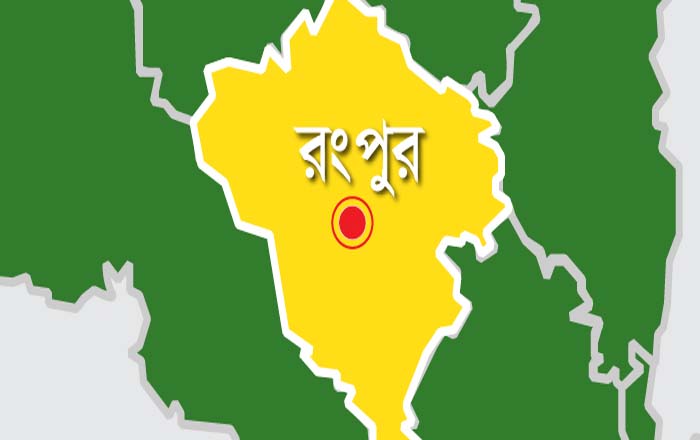 বেগম রোকেয়া সাখাওয়াত হোসেন ১৮৮০ সালে রংপুর জেলার পায়রাবন্দ গ্রামে জন্মগ্রহণ করেন। ঐ সময়ে বাঙালি মুসলমানরা শিক্ষা-দীক্ষা, চাকরি, সামাজিক প্রতিষ্ঠার দিক থেকে পিছিয়ে ছিল।
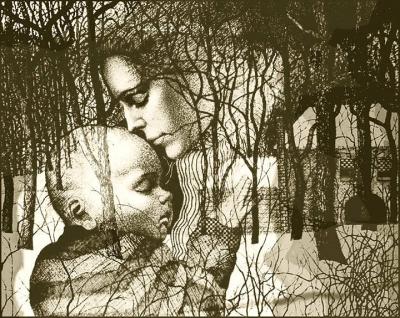 তৎকালীন নারীর কাজ ছিল স্বামীর সেবা, সন্তান লালন-পালন, রান্না ও ঘর গোছানো।  বাঙালি মুসলিম নারীসমাজের কোনো মর্যাদা ও স্বাধীনতা ছিল না। নারীদের পরাধীন ও পুরুষের ওপর নির্ভরশীল মনে করে পুরুষরা নারীদের প্রতি দয়া-অনুগ্রহ করত।
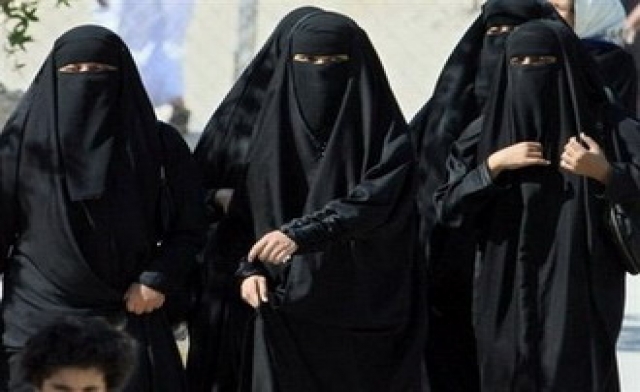 তৎকালীন মেয়েদের শিক্ষার মাধ্যমে জ্ঞান ও প্রতিভা বিকাশের পথ রুদ্ধ করে পর্দা-প্রথার মধ্যে আবদ্ধ করে রাখা হত। আশঙ্কা করা হতো নারীরা শিক্ষিত হলে উচ্ছৃঙ্খল হবে, তাদের পতিভক্তি কমে যাবে, তারা ইসলামবিরোধী হবে।
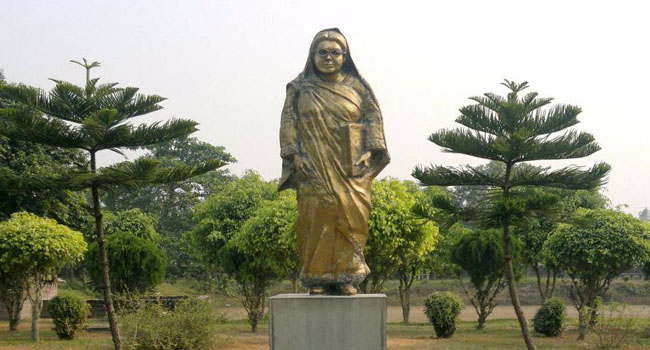 নারী শিক্ষিত না হলে জাতি বা সমাজের উন্নয়ন সম্ভব নয়। তাই সমাজের ও জাতির উন্নতির লক্ষ্যে বেগম রোকেয়া নারীশিক্ষার গুরুত্ব উল্লেখ করে ১৯০৪ সালে নবনূর পত্রিকায় প্রকাশিত প্রবন্ধে লিখেন, “আমরা উচ্চশিক্ষা প্রাপ্ত না হইলে সমাজও উন্নত হইবে না।”
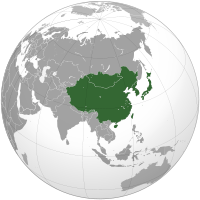 উপমহাদেশে বেগম রোকেয়া সাখাওয়াত হোসেন ছিলেন প্রথম মুসলিম নারীবাদী। তাঁর নিরলস পরিশ্রম ও অক্লান্ত প্রচেষ্টার ফলে নারীশিক্ষার অগ্রগতি সূচিত হয়। শোচনীয় অবস্থা থেকে নারীরা পায় মুক্তি।
জহীর মোহাম্মদ আবু আলী সাবের
পুত্র সন্তান
কন্যা সন্তান
ইব্রাহীম সাবের
খলিল সাবের
করিমুন্নেসা
রোকেয়াবেগম
হোসাফরা
পাঁচ সন্তান নিয়ে রোকেয়ার বাবার পরিবার। রোকেয়া ছিলেন তাঁর বাবার পরিবারে চতুর্থতম।
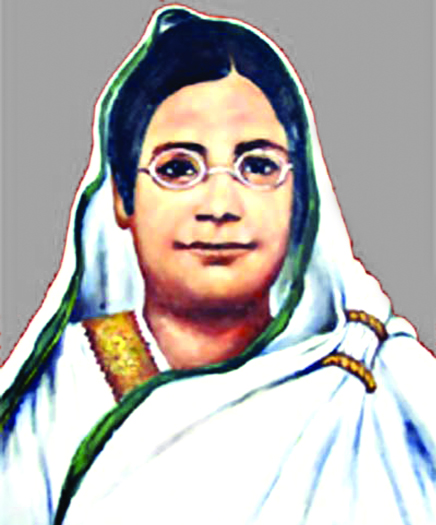 রোকেয়ার বড় দুই ভাই ইব্রাহীম সাবের ও খলিল সাবের কলকাতার সেন্ট জেভিয়ার্স কলেজে উচ্চ শিক্ষা লাভ করেন। বড় ভাই ইব্রাহীম সাবেরের সহযোগিতায় বোন করিমুন্নেসা ও রোকেয়া ইংরেজি শিক্ষায় শিক্ষিত হন।
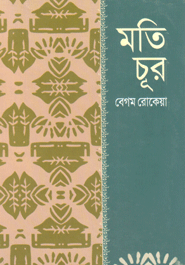 করিমুন্নেসার অনুপ্রেরণায় রোকেয়া বাংলা সাহিত্য রচনা ও চর্চা করেন এবং   তাঁর রচিত ‘মতিচূর’ দ্বিতীয় খন্ড বড় বোন করিমুন্নেসাকে উৎসর্গ করেন।
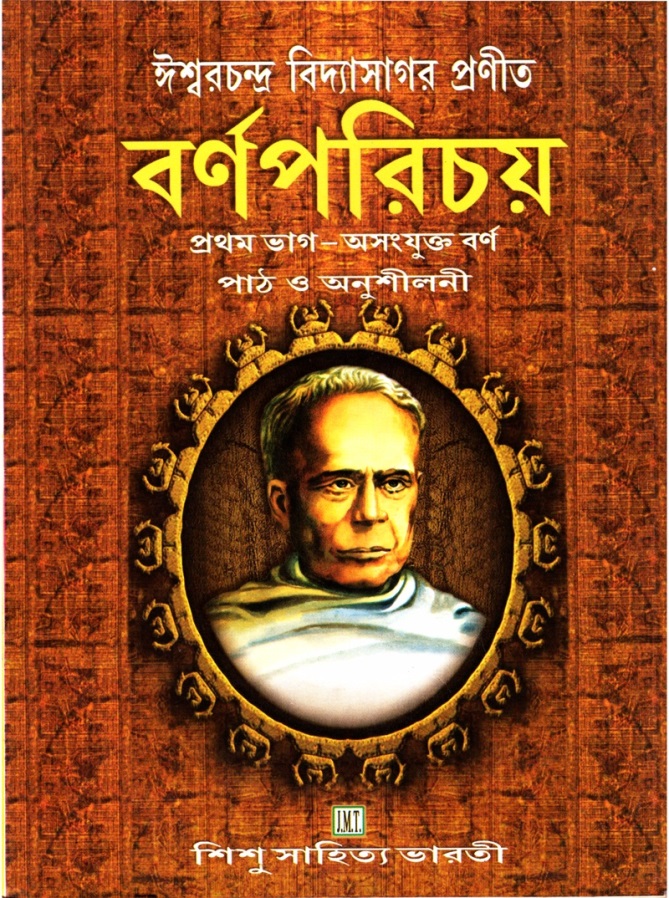 বেগম রোকেয়া উৎসর্গ –পত্রে যা লিখেছিলেন, “আপাজান! আমি শৈশবে তোমারই স্নেহের প্রসাদে বর্ণ পরিচয় পড়িতে শিখি।”
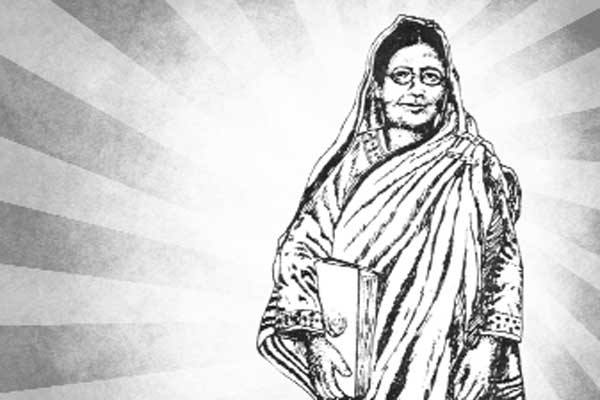 ১৮৯৮ সালে বিহারের ভাগলপুরে ডিপুটি ম্যাজিস্ট্রেট সৈয়দ সাখাওয়াত হোসেনের সঙ্গে রোকেয়ার বিয়ে হয় এবং স্বামীর সহযোগিতায় তিনি বাংলা, ইংরেজি ও উর্দু ভাষায় পারদর্শী হয়ে ওঠেন।
জোড়ায় কাজ
রোকেয়া সাখাওয়াত হোসেন এর ‘শিক্ষা জীবন’- সম্পর্কে  পাঁচটি বাক্য জোড়ায় আলোচনা করে লেখ ।
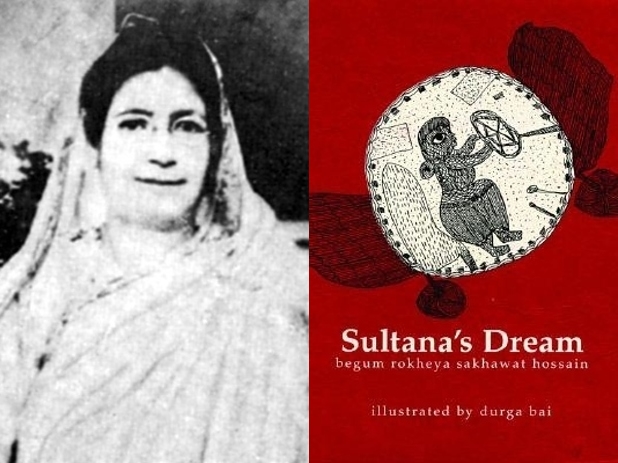 ‘নবপ্রভা’ পত্রিকায় রোকেয়ার প্রথম রচনা ‘পিপাসা’ এবং মাদ্রাজ থেকে প্রকাশিত একটি পত্রিকায় তাঁর প্রথম ইংরেজি রচনা ‘সুলতানাজ ড্রিম’ ছাপাহয়।
দলগত কাজ
রোকেয়া সাখাওয়াত হোসেনের জন্মের সময়কালে বাঙালি মুসলমানদের অবস্থান সম্পর্কে দলে আলোচনা করে উপস্থাপন কর।
মূল্যায়ন
সঠিক উত্তরের জন্য ক্লিক
৪. সেলিনা হোসেন কোথায় জন্মগ্রহণ করেন  ?
(ক) রাজশাহী
(খ) রংপুর
(গ) বিহার
(ঘ) পাবনা
১. বেগম রোকেয়ার প্রথম ইংরেজি রচনা কোনটি ?
(ক) মতিচূর
(খ) পদ্মরাগ
(গ) সুলতানাজ ড্রিম
(ঘ) অবরোধবাসিনী
বাড়ির কাজ
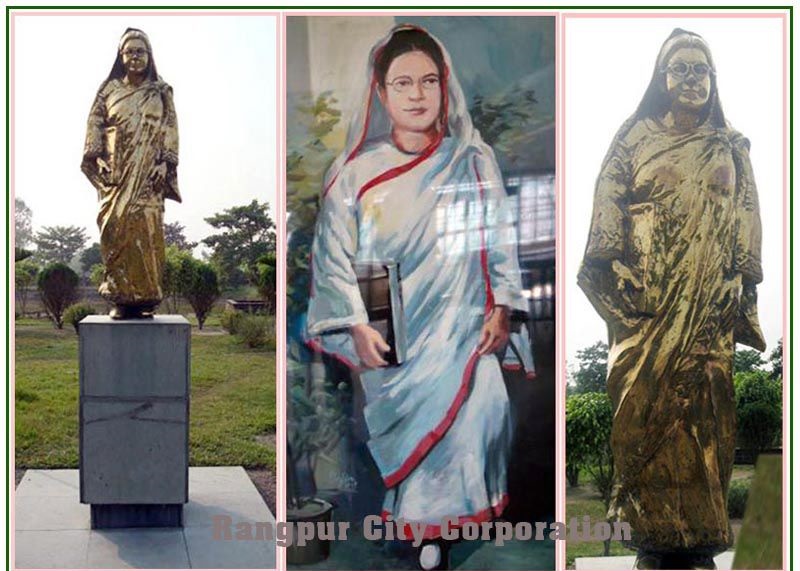 রোকেয়া সাখাওয়াত হোসেনের  জীবনের উপর দশ লাইনের একটি অনুচ্ছেদ লিখে আনবে।
ধন্যবাদ
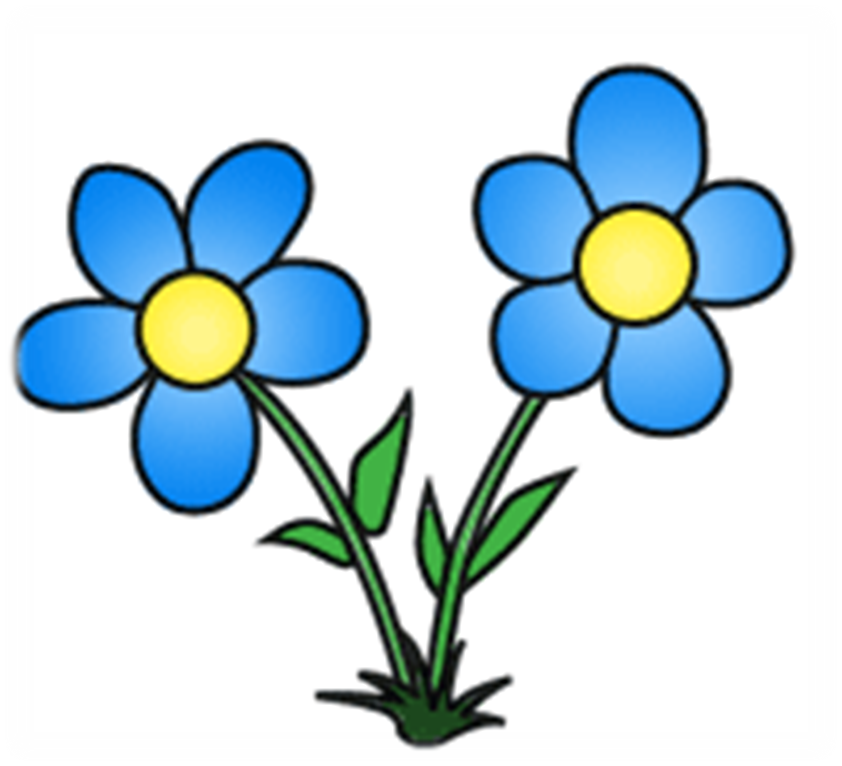